An Introduction to Microsoft F#
F# is...
... a programming language.
F# is...
...a functional programming language
F# is...
... a functional programming language for .NET.
F# is...
...a functional and object oriented programming language for .NET
F# is...
...a functional, object oriented and imperative programming language for .NET
F# is...
...a functional, object oriented, imperative
 and explorative programming language for .NET
F# is...
...a multi-paradigm programming language for .NET
F# is...
...a multi-paradigm programming language for .NET, ideally suited for technical, symbolic and algorithmic applications.
What is F# for?
General Purpose Language
Broad range of tasks
Also “A Bridge Language”
Researchers and Developers
Some Important Domains
Scientific data analysis
Data mining
Domain-specific modeling
Financial modeling and analysis
Academic
Let
Type inference.  
The static typing of C# with the succinctness of a scripting language
Bind a static value
let data = (1,2,3)

let f(a,b,c) = 
     let sum = a + b + c 
     let g(x) = sum + x*x 
     g(a), g(b), g(c)
Bind a static function
Bind a local value
Bind a local function
Functions
Functions: like delegates + unified and simple
One simple 
mechanism, 
many 
uses
Anonymous
Function value
(fun x -> x + 1)

let f(x) = x + 1

(f,f)

val f : int -> int
predicate = 'a -> bool
send = 'a -> unit
Declare a
function value
threadStart = unit -> unit
A pair 
of function values
comparer = 'a -> 'a -> int
hasher = 'a -> int
A function type
equality = 'a -> 'a -> bool
Immutability (by default)
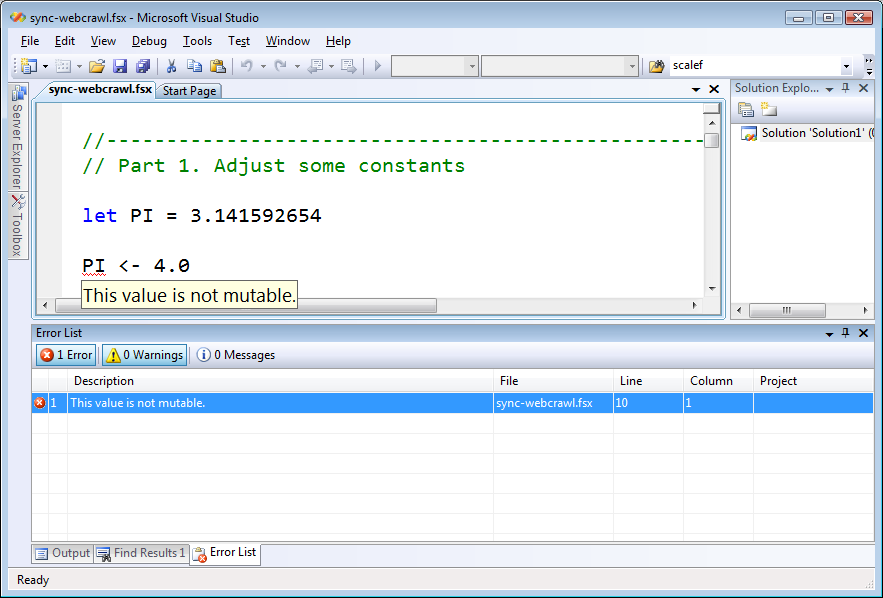 Data is immutable by default
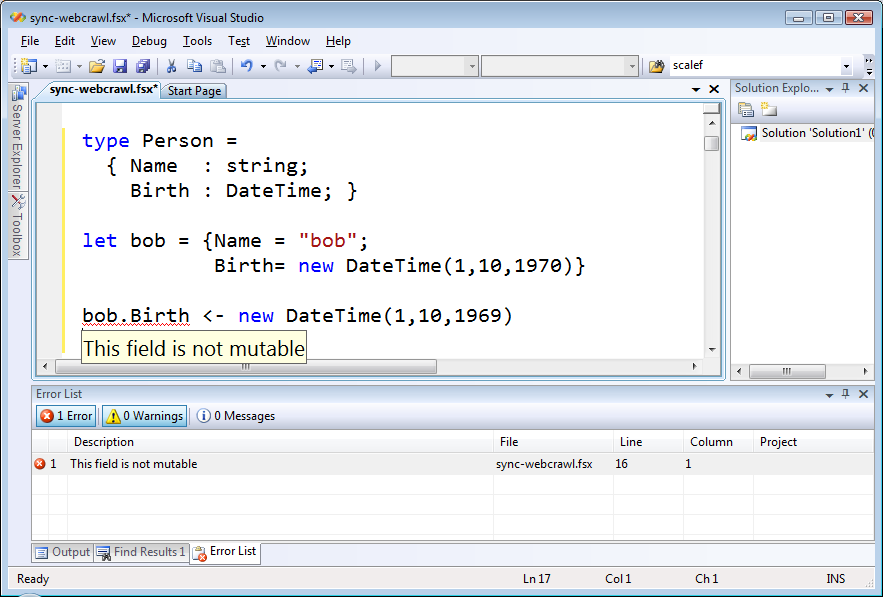 Values may not be changed
Copy & Update, not Mutate
Pattern Matching
let data = (Some [1;2;3], Some [4;5;6])

val data : int list option * int list option

match data with 
| Some(nums1), Some(nums2) -> nums1 @ nums2
| None, Some(nums)   -> nums
| Some(nums), None   -> nums
| None, None         -> failwith "missing!"
Functional Collections
List.map		Seq.fold

Array.filter   Lazy.force 	Set.union

Map    LazyList   Events   Async...

[ 0..1000 ]      
[ for x in 0..10 -> (x, x * x) ]
[| for x in 0..10 -> (x, x * x) |]
seq { for x in 0..10 -> (x, x * x) }
Range Expressions
List via query
Array via query
IEnumerable via query
Imperative + Functional
Using .NET collections
open System.Collections.Generic

let dict = new Dictionary<int,string>(1000)

dict.[17] <- "Seventeen"
dict.[1000] <- "One Grand"

for (KeyValue(k,v)) in dict do
    printfn "key = %d, value = %s" k v
Mutability when needed
Side effects when needed
Imperative + Functional
open System.IO
open System.Collections.Generic

let readAllLines(file) =
    use inp = File.OpenText file
    let res = new List<_>()
    while not(inp.EndOfStream) do
        res.Add(inp.ReadLine())
    res.ToArray()
Localization and Separation
“use” = 
C# “using”
Imperative + Functional
open System.IO
let allLines =
  seq { use inp = File.OpenText "test.txt"
        while not(inp.EndOfStream) do
            yield (inp.ReadLine()) }

allLines 
   |> Seq.truncate 1000
   |> Seq.map (fun s -> uppercase s,s)
   |> Seq.to_array
Read lines on demand
Pipelines
Object Oriented + Functional
type Vector2D(dx:double,dy:double) =

   member v.DX = dx
   
   member v.DY = dy
   
   member v.Length = sqrt(dx*dx+dy*dy)
   
   member v.Scale(k) =Vector2D(dx*k,dy*k)
Inputs to object construction
Exported properties
Exported method
Object Oriented + Functional
type Vector2D(dx:double,dy:double) =

   let norm2 = dx*dx+dy*dy

   member v.DX = dx
   
   member v.DY = dy
   
   member v.Length = sqrt(norm2)
   
   member v.Norm2 = norm2
Internal (pre-computed) values and functions
Object Oriented + Functional
type Vector2D(dx:double,dy:double) =

   let mutable currDX = dx
   let mutable currDY = dy

   member v.DX = currDX
   member v.DY = currDY
   
   member v.Move(x,y) = 
        currDX <- currDX+x
        currDY <- currDY+y
Internal state
Publish internal state
Modify internal state
Object Oriented + Functional
Immutable inputs
type MyTable(data: Set<string>) =
   let table1 = 
      HashMultiMap.Create 
        [ for x in data -> x.Length,x ]

   member x.GetStringsWithLength(n) = 
        table1.FindAll(n)
 
   member x.GetStrings() = data

   member x.NumStrings = data.Length
Internal tables
Publish access
F# Releases
Visual Studio 2010
http://blogs.msdn.com/dsyme/archive/2008/12/10/fsharp-to-ship-as-part-of-visual-studio-2010.aspx
Books
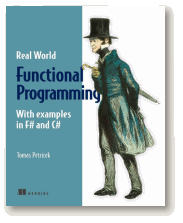 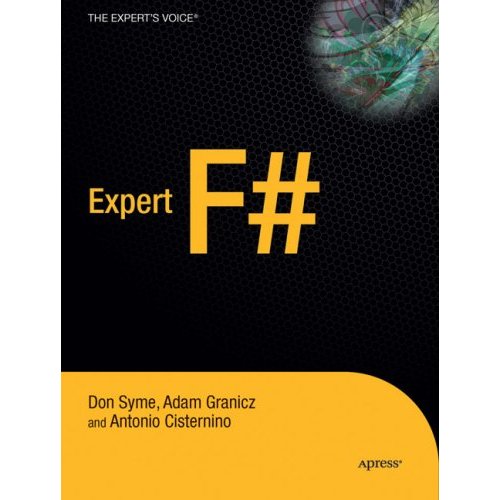 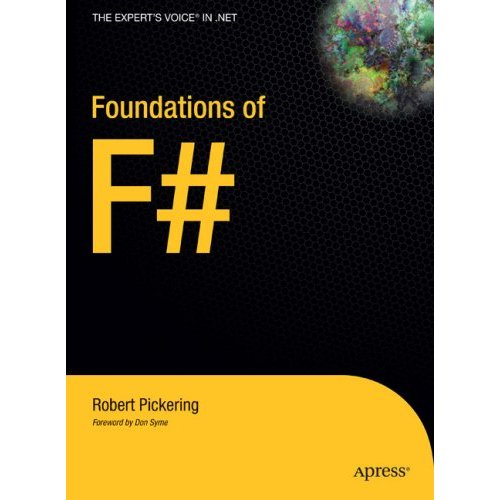 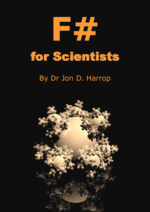 Where to Now?
On the Web
http://fsharp.net/
http://research.microsoft.com/fsharp
Don Syme - http://blogs.msdn.com/dsyme 
Luke Hoban - http://blogs.msdn.com/lukeh
Community
http://cs.hubfs.net
F# Samples
http://code.msdn.microsoft.com/fsharpsamples